4A Electrical Quantities
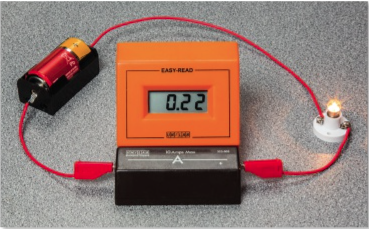 4A Electrical Quantities
Ions can also carry current especially in ionic solutions

Example: Bauxite
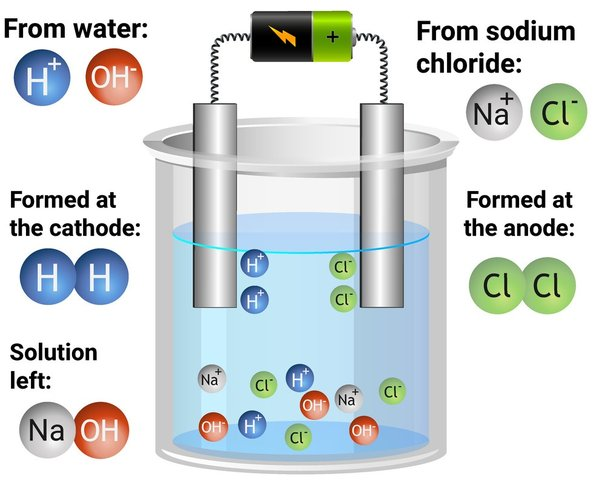 4A Electrical Quantities
[Speaker Notes: Page 152]
4A Electrical Quantities
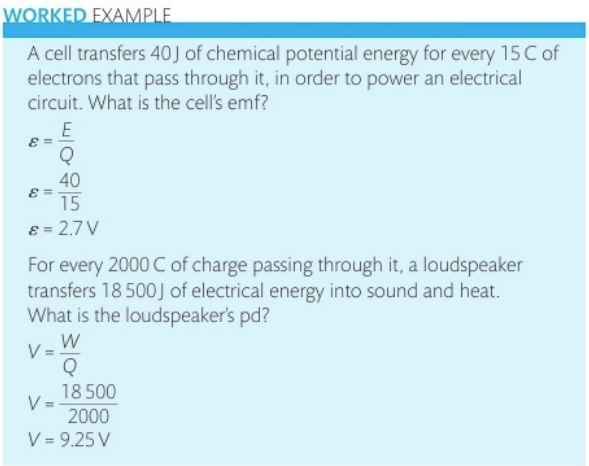 [Speaker Notes: Draw triangle for v e/q
Joules of energy also means work.]
4A Electrical Quantities
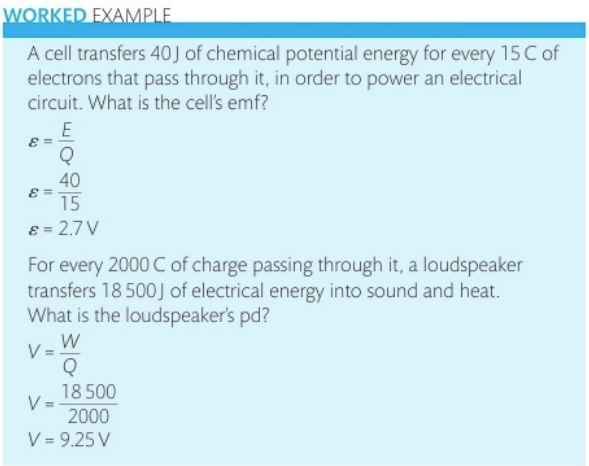 [Speaker Notes: Draw triangle for v e/q
Joules of energy also means work.]
4A Electrical Quantities
[Speaker Notes: Draw triangle for v e/q
Joules of energy also means work.
But.. EMF is supply voltage, PD = consuming device dropping voltage

Talk about voltage.

HW: phet]
4A Electrical Quantities
labwork:
https://phet.colorado.edu/sims/html/circuit-construction-kit-dc-virtual-lab/latest/circuit-construction-kit-dc-virtual-lab_all.html

Build a circuit using 2 batteries, a resistor and a light bulb.

Total voltage: 18 V
Total current: 1.13 Ampere

Use voltmeter and ammeter from the right to measure current and voltage
[Speaker Notes: Draw triangle for v e/q
Joules of energy also means work.
But.. EMF is supply voltage, PD = consuming device dropping voltage

Talk about voltage.

HW: phet]
4A Electrical Quantities
labwork:
https://phet.colorado.edu/sims/html/circuit-construction-kit-dc-virtual-lab/latest/circuit-construction-kit-dc-virtual-lab_all.html

Build a circuit using 2 batteries, a resistor and a light bulb.

Total voltage: 18 V
Total current: 1.13 Ampere

Use voltmeter and ammeter from the right to measure current and voltage
[Speaker Notes: Draw triangle for v e/q
Joules of energy also means work.
But.. EMF is supply voltage, PD = consuming device dropping voltage

Talk about voltage.

HW: phet]